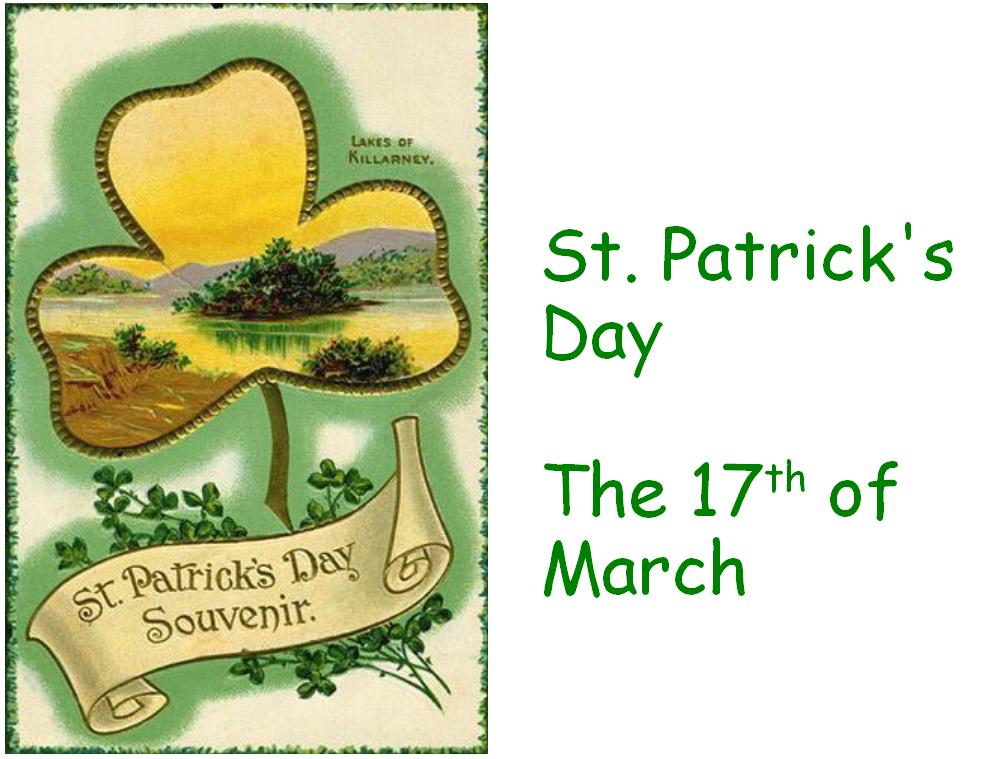 QUIZ
?
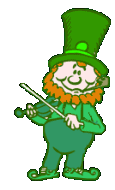 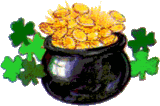 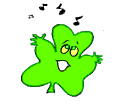 1. St. Patrick’s was the patron saint for
a) England                              b) United States                            c) Ireland
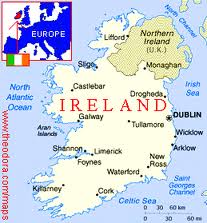 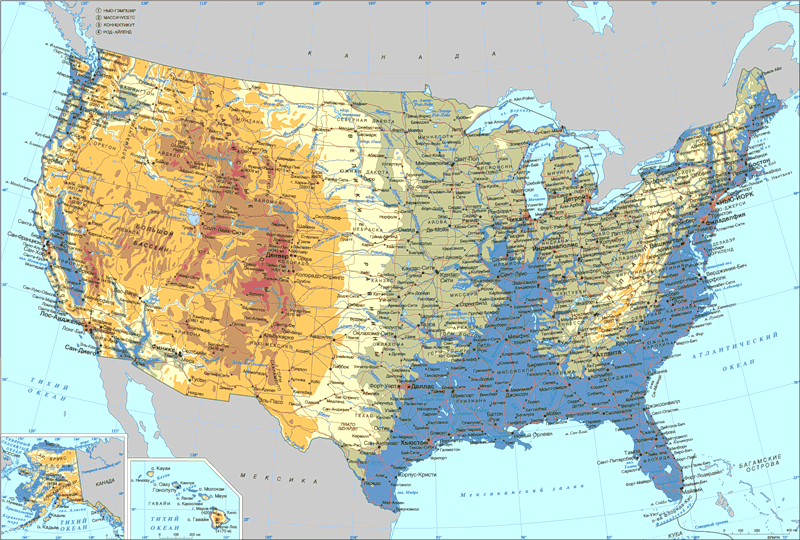 2. St. Patrick’s Day marks the date of his
a)birth                             
b)death
c)anniversary
3.The shamrock has……………….leaves.
a)                                                                aaa

 

                                                                                                                                                                                                                      b)   





                                                                                                                                                 c)
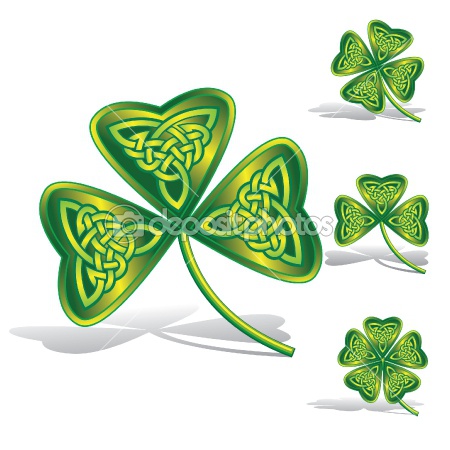 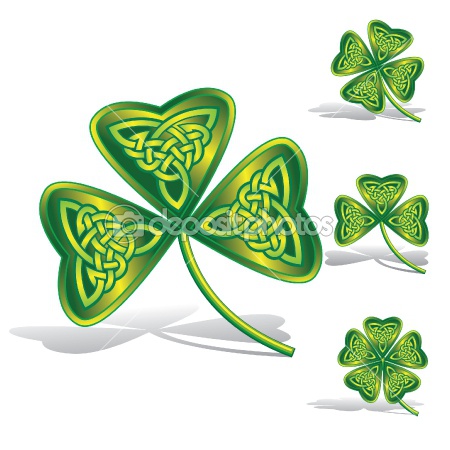 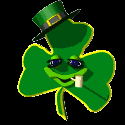 That’s right!
4. If you catch a leprechaun, you can make him tell you where he hides his
a) money                            b)silver                          c)gold
5.Leprechauns wear suits of
BLUE

GREEN

c)    YELLOW
WELL DONE!